Organização do PROJETO DE VIDA na 
REDE SALESIANA BRASIL DE ESCOLAS
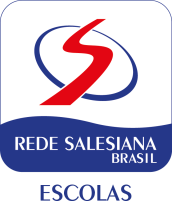 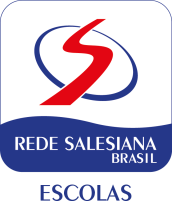 Constituição de um GT-Pedagógico
Inspirações: Dom Eduardo Pinheiro
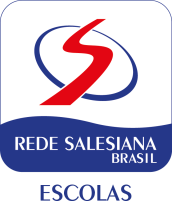 Falar de Projeto de Vida não é recorrente na cultura do jovem. 

Uma das causas do suicídio é a vivência do presente como a única opção, pois a cultura juvenil é uma cultura do presentismo, é uma geração líquida e a mídia faz acreditar que se pode conectar com o todo e isso nem sempre é uma verdade. 

Todos os colaboradores da escola devem contribuir com o Projeto de Vida dos seus destinatários. 

4. Esse tema não pode ficar só no campo da Pastoral ou da aula de Ensino Religioso, isto é, não pode ser um tema discursivo e o jovem tem de se encantar. 

5. As dimensões abordam a relação consigo, com os outros e com Deus.
Inspirações: Dom Eduardo Pinheiro
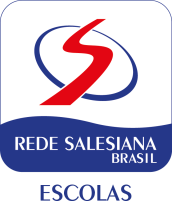 6. Ajudar o jovem a querer ter um projeto de vida, a perceber que tê-lo é sinal de maturidade existencial; 

7. O Projeto de Vida além de ajudar nas escolhas, deixa a pessoa mais flexível, mais livre para mudar algo que não favorece. 

8. Vantagens de se ter um Projeto de Vida: realização pessoal, integração dos passos que se dá, valorização das pessoas, serenidade diante dos acontecimentos da vida.

9. Ajudar o jovem a responder a pergunta de fundo “por que ter um projeto de vida?”,  e a resposta será “para qualificar minha vida”,  para saber de onde veio, onde está e para onde vai,  ou seja, para deixar a tentação de olhar somente para o presente e saber renunciar o que é negativo e o que não é produtivo, o que não colabora e não colabora.
O que a BNCC propõe sobre o Projeto de Vida
O trabalho pedagógico com Projeto de Vida deve ser intencional e estruturado e tem como objetivo primordial desenvolver a capacidade do estudante de dar sentido à sua existência, tomar decisões, planejar o futuro e agir no presente com autonomia e responsabilidade.
O Projeto de Vida não deve ser confundido apenas com escolha profissional, pois está intrinsecamente relacionado à capacidade dos jovens de perceberem e decidirem sobre suas perspectivas futuras em âmbitos diversos. Que não se trata de lhes perguntar “o que querem ser quando crescer”, mas de fazê-los refletir sobre que ser humano deseja se tornar, que vida aspira ter e que diferença pretende fazer no mundo. 
Os documentos recomendam que o trabalho com Projeto de Vida, ao longo do Ensino Médio, deve ser, simultaneamente, como componente curricular e de forma transversal ao cotidiano da escola; e que era necessário assegurar tempo, espaço, planejamento, avaliação e professores com formação adequada para conduzir o processo.
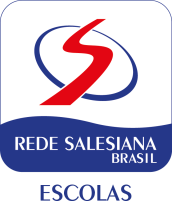 Definições/Constatações da Equipe
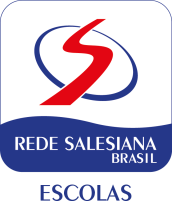 Percurso: 
1º) Suscitar o gosto pela tema Projeto de Vida, em 2021, fazendo uma escuta qualificada, no processo da sinodalidade, que é escutar a todos para depois chegar a uma conclusão.
2º) Constituir um GT permanente de Projeto de Vida para acompanhar todo o desenvolvimento do processo. 
3º) Elaborar um Plano para as três séries do EM e seguir avaliando a implantação.
4º) A RSB-Escolas conta com a consultoria da especialista Simone André, que está acompanhando a reformulação do material e realizando as formações dos educadores – coordenadores e professores.
OBRIGADA!

Profª. Leoneide Rodrigues
Assessoria Pedagógica
leoneide.rodrigues@rsb.org.br
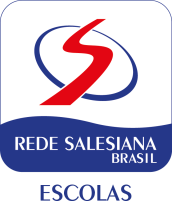